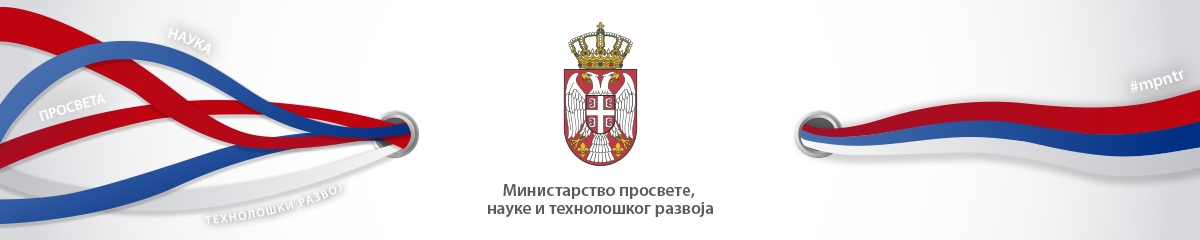 ШКОЛСКА УПРАВА КРАЉЕВО
УЧЕНИЦИ КОЈИ СУ ОСВОЈИЛИ НАГРАДЕ НА РЕПУБЛИЧКИМ ТАКМИЧЕЊИМА  2020/2021. ГОДИНЕ
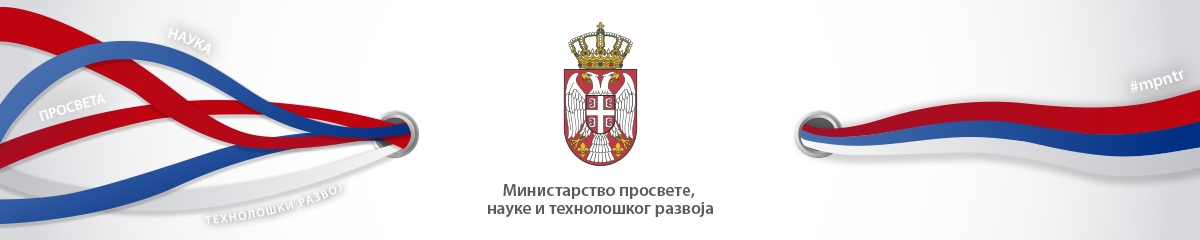 „ Корени образовања су горки, али су плодови слатки. “  
 
Аристотел
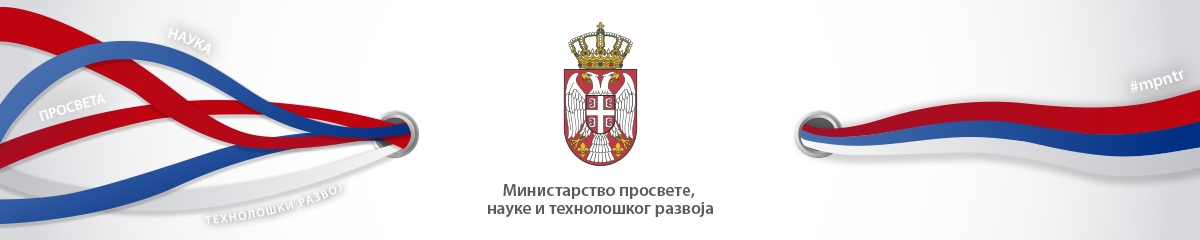 ШКОЛСКА УПРАВА КРАЉЕВО
Новица Неговановић
(Класа професора Милана Радуловића) 

„ Ochi Chornije”, Florian Herman
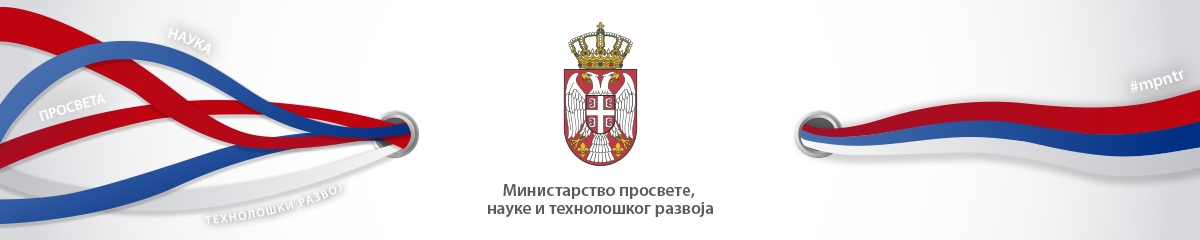 ШКОЛСКА УПРАВА КРАЉЕВО
ГРАДОНАЧЕЛНИК ГРАДА КРАЉЕВА 
И 
РУКОВОДИЛАЦ ШКОЛСКЕ УПРАВЕ КРАЉЕВО 

ПОХВАЉУЈУ 

УЧЕНИКЕ И НАСТАВНИКЕ ОСНОВНИХ И СРЕДЊИХ ШКОЛА КОЈИ СУ ОСВОЈИЛИ ЈЕДНО ОД ПРВА ТРИ МЕСТА НА РЕПУБЛИЧКИМ ТАКМИЧЕЊИМА
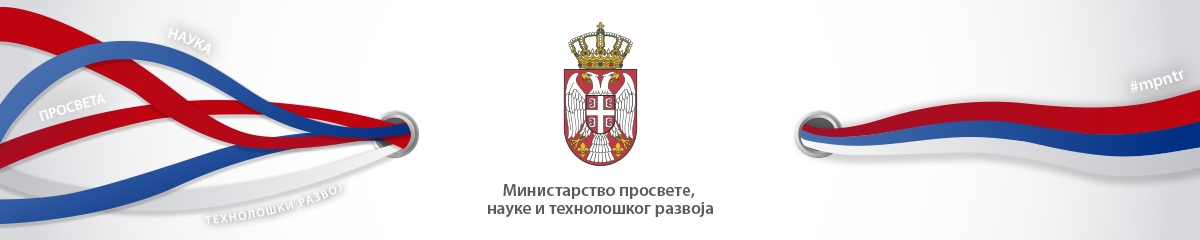 ШКОЛСКА УПРАВА КРАЉЕВО
Основна школа  „IV краљевачки батаљон“
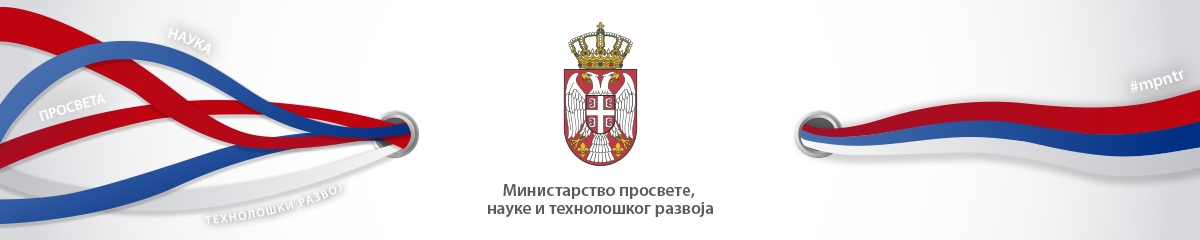 ШКОЛСКА УПРАВА КРАЉЕВО
Основна школа „Светозар Марковић”
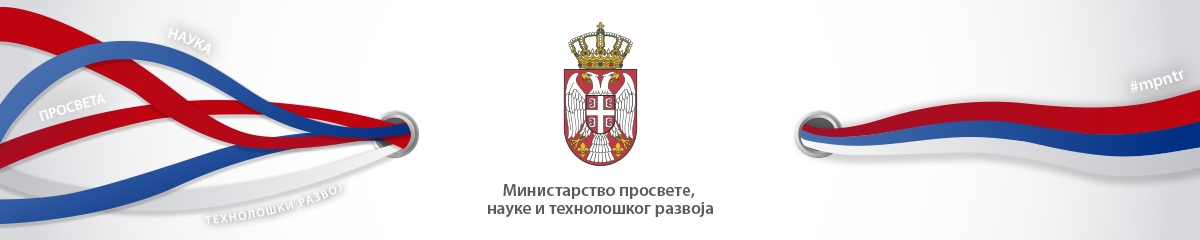 ШКОЛСКА УПРАВА КРАЉЕВО
Основна школа „ Браћа Вилотијевић“
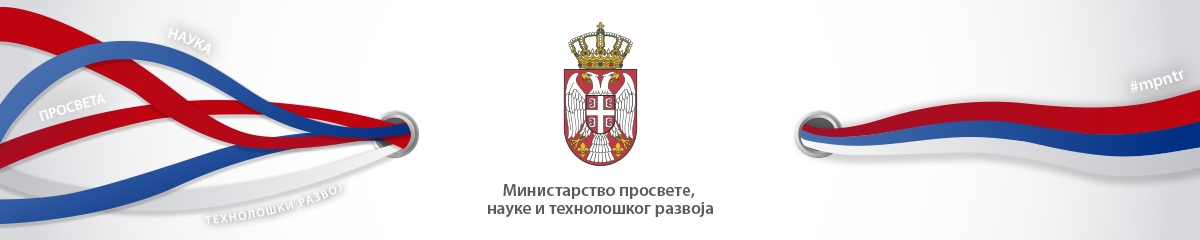 ШКОЛСКА УПРАВА КРАЉЕВО
Основна школа „Живан Маричић“
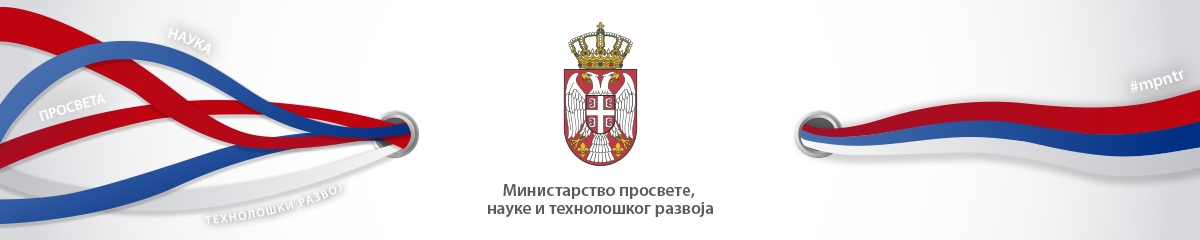 ШКОЛСКА УПРАВА КРАЉЕВО
Основна школа „Чибуковачки партизани“
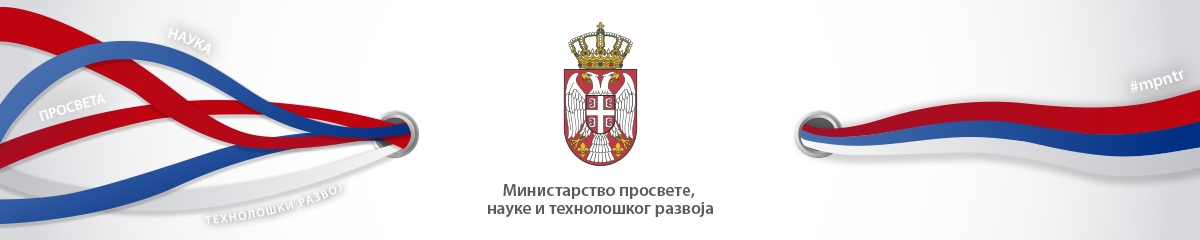 ШКОЛСКА УПРАВА КРАЉЕВО
Основна школа „Милун Ивановић“
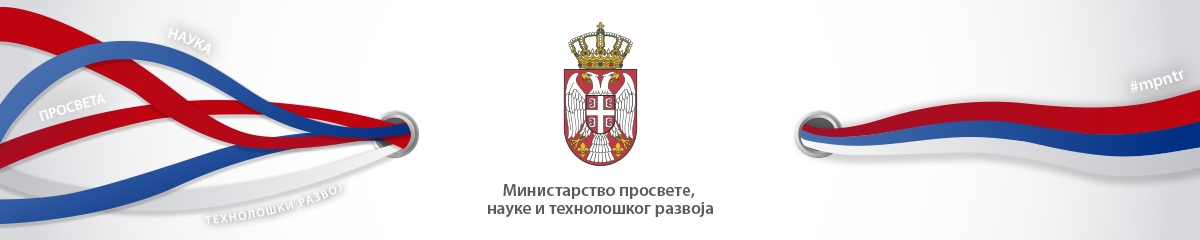 ШКОЛСКА УПРАВА КРАЉЕВО
Основна школа „Стеван Мокрањац“
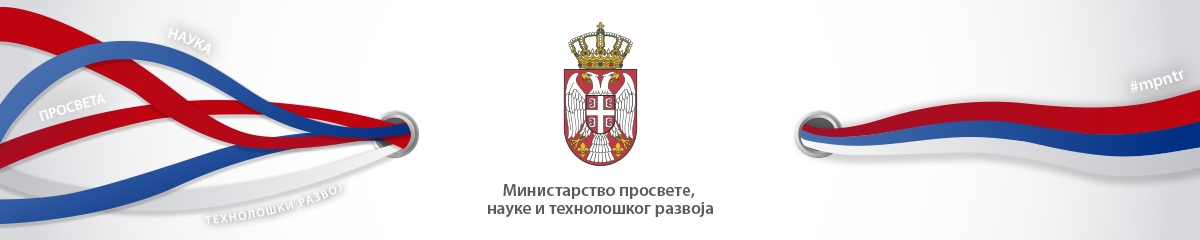 Гимназија
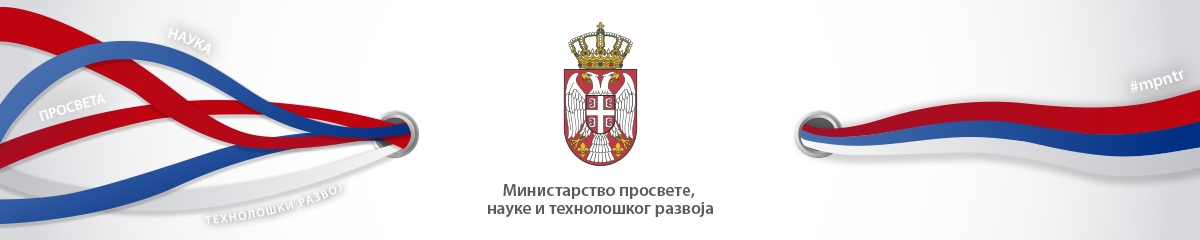 ШКОЛСКА УПРАВА КРАЉЕВО
Новица Неговановић
(Класа професора Милана Радуловића) 

„Шпанска игра”, M. Hacaturov
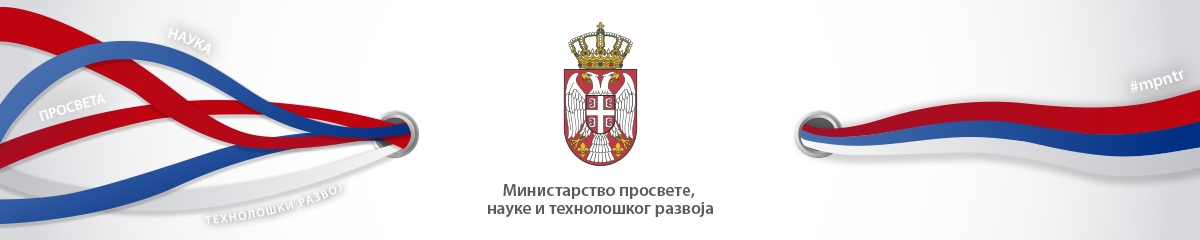 ШКОЛСКА УПРАВА КРАЉЕВО
Гимназија
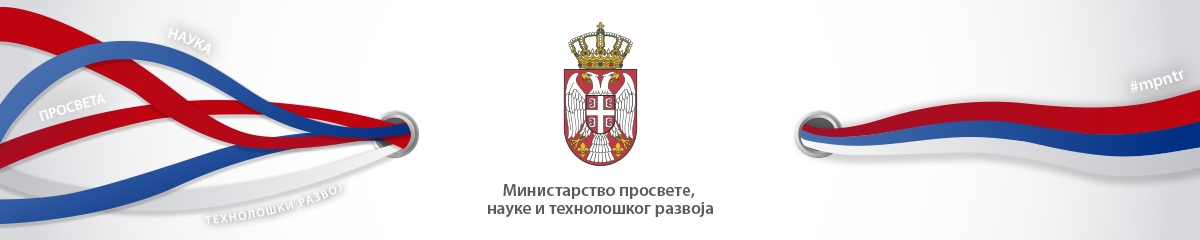 ШКОЛСКА УПРАВА КРАЉЕВО
Гимназија
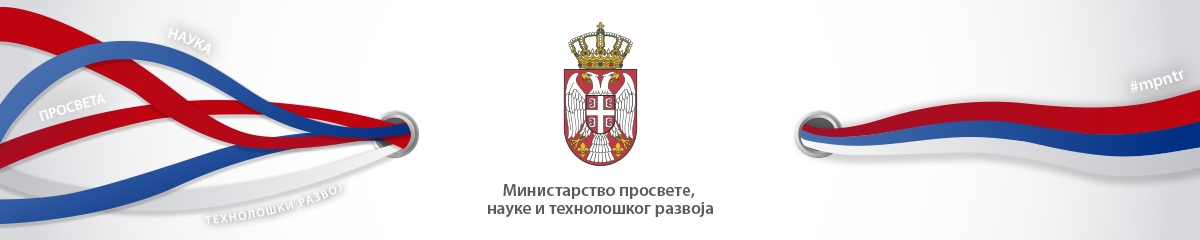 ШКОЛСКА УПРАВА КРАЉЕВО
Гимназија
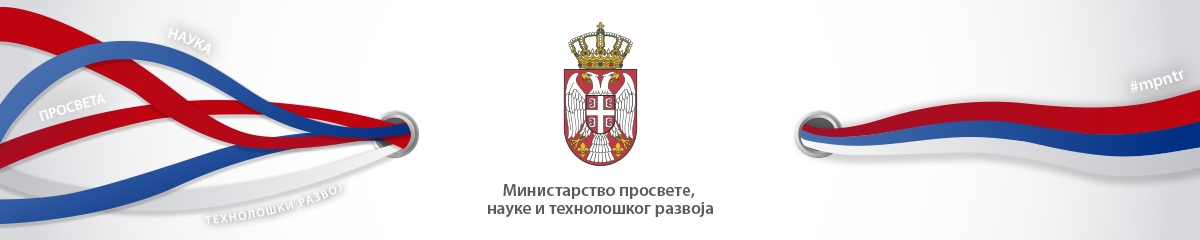 ШКОЛСКА УПРАВА КРАЉЕВО
Пољопривредно-хемијска школа ,, Др Ђорђе Радић''
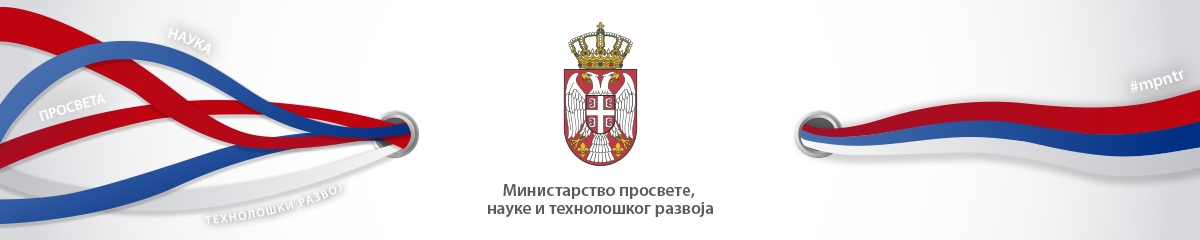 ШКОЛСКА УПРАВА КРАЉЕВО
СМШ „Стеван Мокрањац“
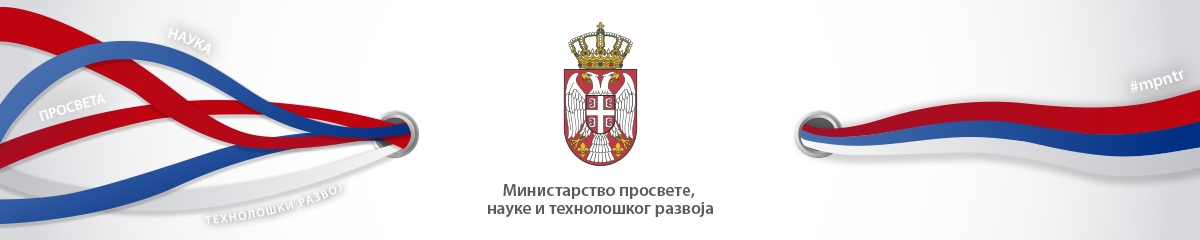 ШКОЛСКА УПРАВА КРАЉЕВО
Честитамо свима за постигнуте резултате и желимо много успеха у даљем раду!